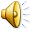 ИСТОРИЯ СОЗДАНИЯ ПРОТИВОГАЗА
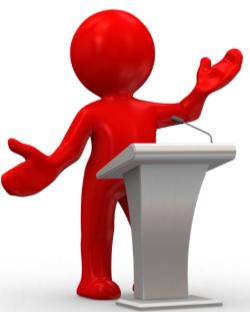 Работу выполнила: студентка 2 курса ГБПОУ «Сахалинский индустриальный техникум»  Тихонова Полина Юрьевна
Преподаватель-руководитель: Дубкова Ольга Николаевна
ВВЕДЕНИЕ
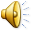 Предыстория приборов для защиты органов дыхания такая же древняя, как и история развития человеческого общества.
Прототипы таких приборов были известны еще в Средневековье. Во время эпидемии чумы врачами использовались маски с длинными клювами.
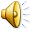 Существует множество объектов и станций, где используются вещества, которые наносят
 вред органам дыхания.
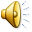 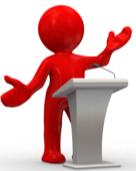 Противогаз – это средство защиты населения.
ЦЕЛЬ И ЗАДАЧИ
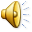 Целью данной работы является рассказать о появление противогаза.
Для достижения данной цели необходимы следующие задачи:

1) Найти и систематизировать информацию о 
     создании противогаза;

2) Рассказать о его применении;

3) Провести сравнительный анализ первых и
     современных противогазах.
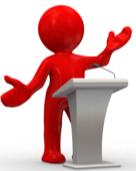 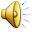 Противогаз
- устройство для защиты органов дыхания, глаз и лица человека от отравляющих, радиоактивных веществ, бактериальных средств и других вредных примесей, находящихся в воздухе в виде паров,
                                                газов или аэрозолей.
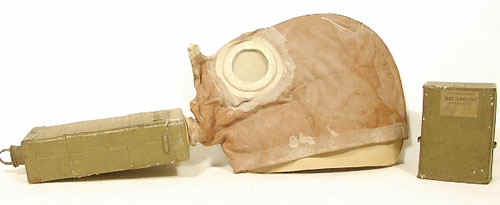 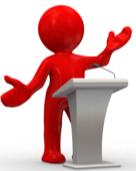 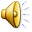 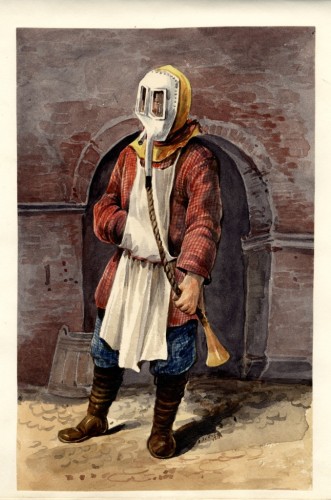 Стеклянные колпаки со шлангами, по которым подавался воздух.
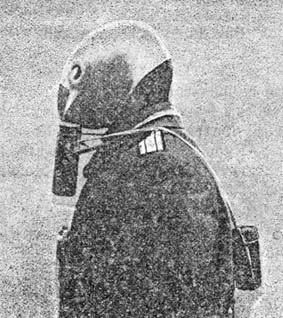 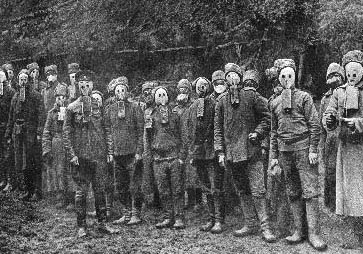 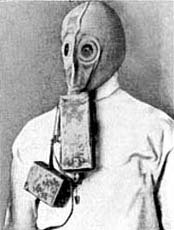 «Легочный протектор»
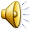 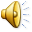 История начинается в годы Первой мировой войны
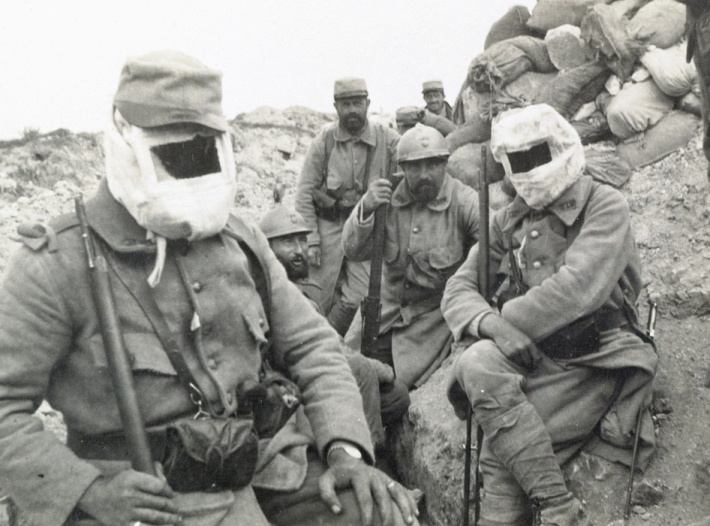 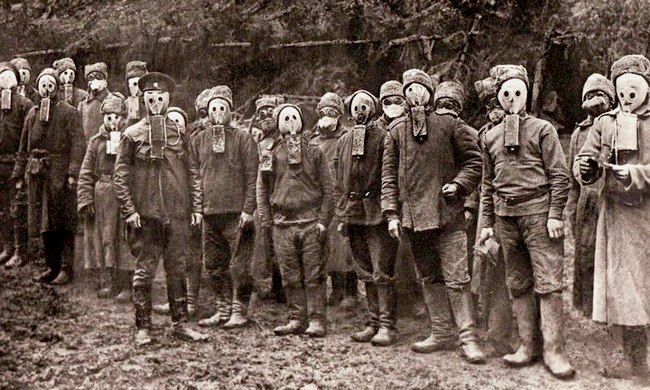 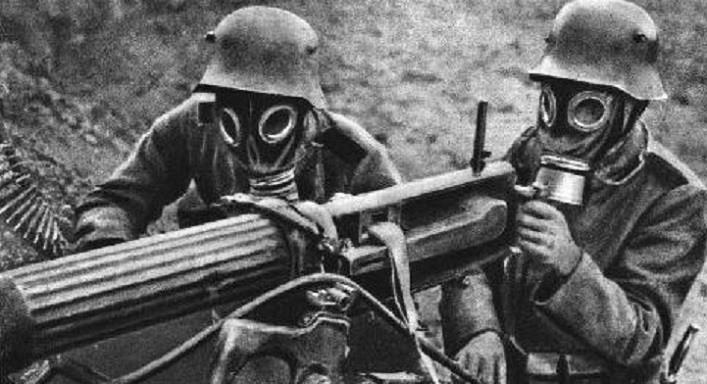 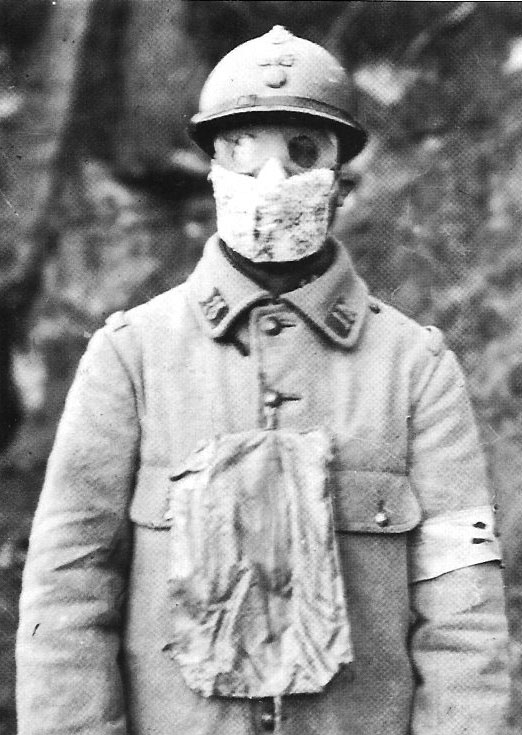 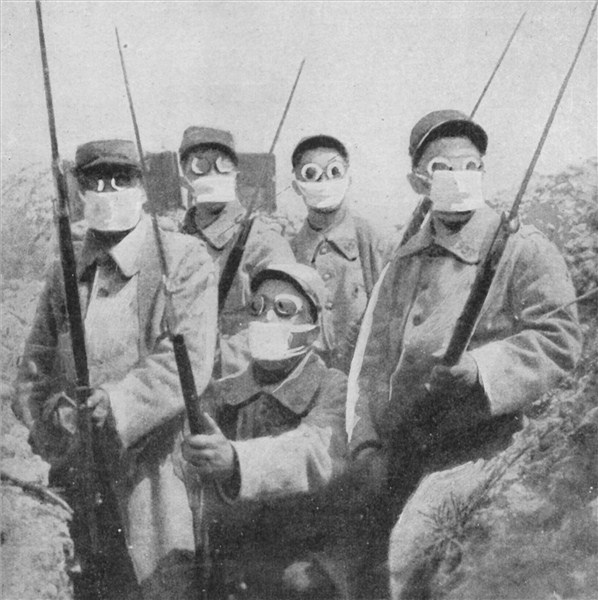 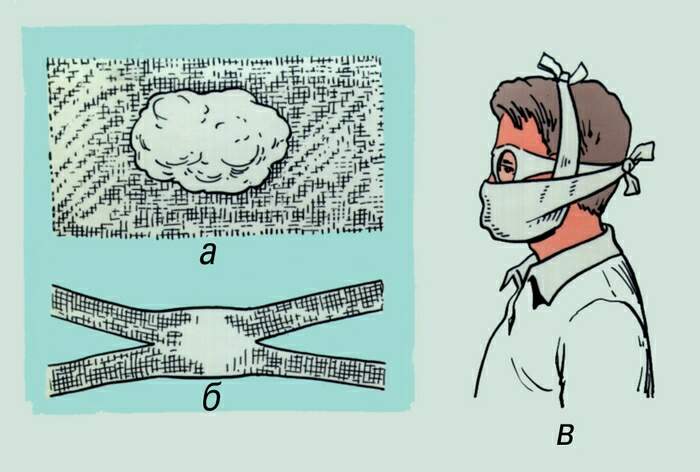 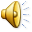 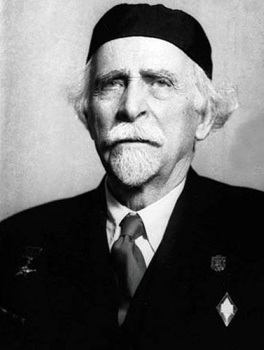 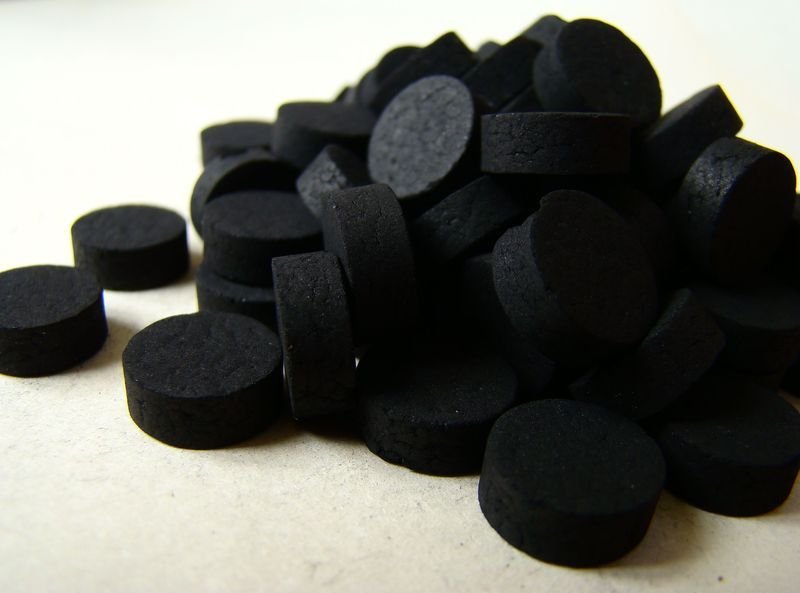 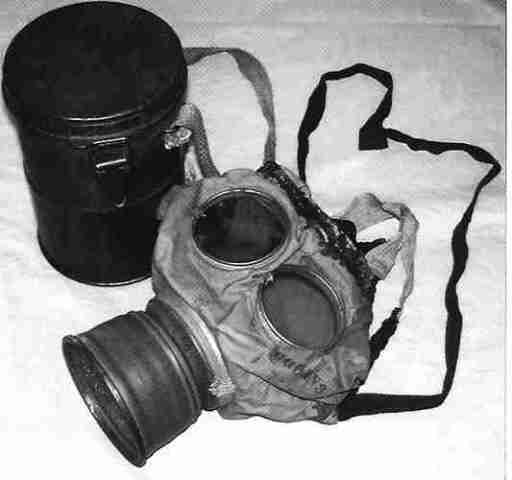 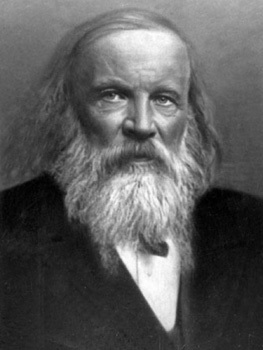 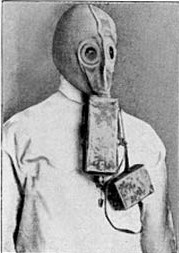 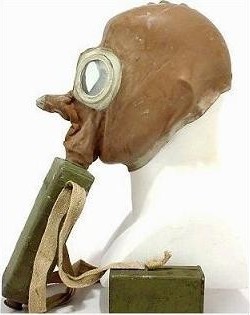 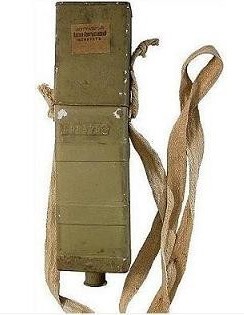 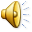 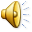 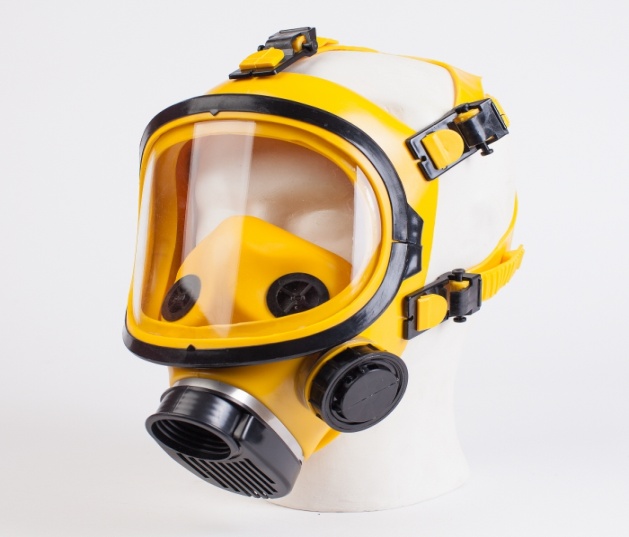 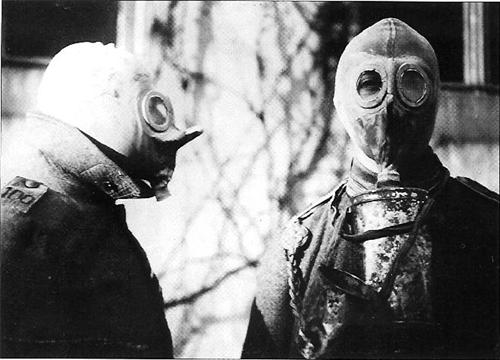 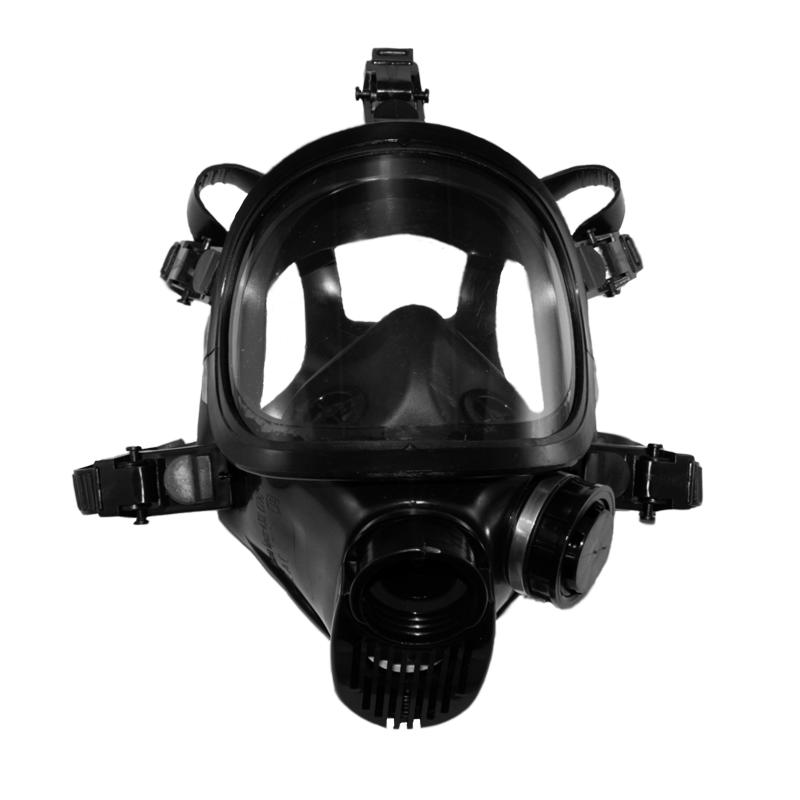 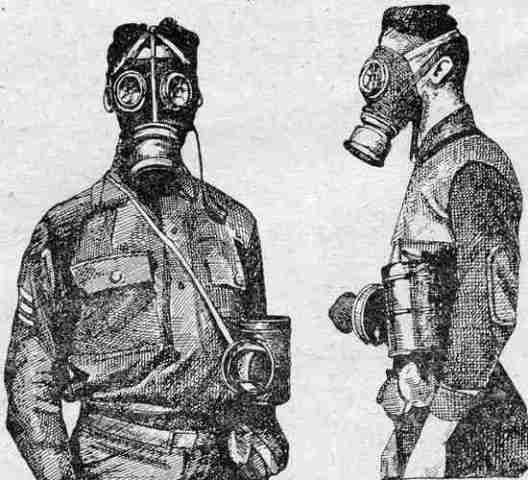 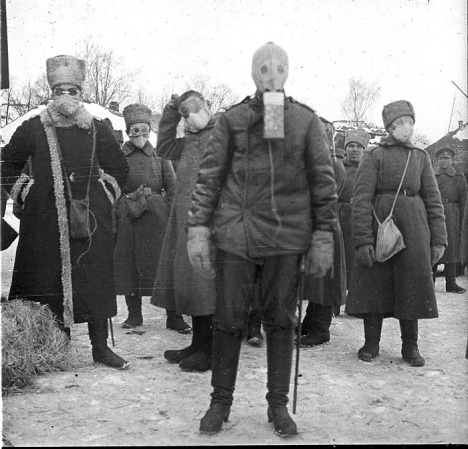 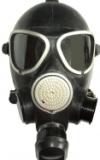 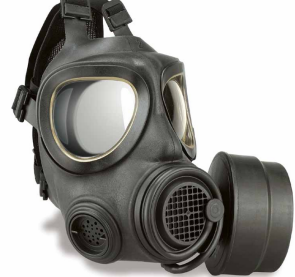 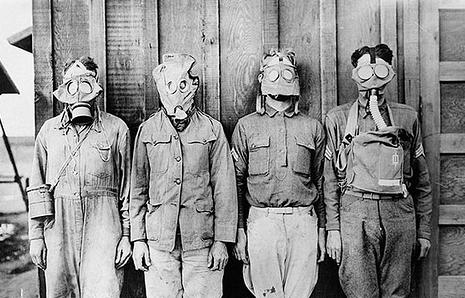 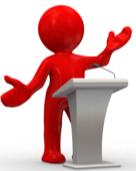 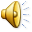 ЗАКЛЮЧЕНИЕ
Надежная защита человека с помощью противогаза может быть достигнута при  правильном применении соответствующих типов противогазов в конкретной обстановке. Противогазы были
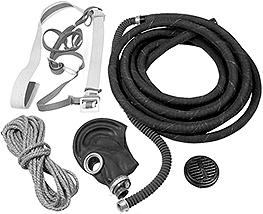 созданы и до сих пор усовершенствуются для всего человечества. Они используются в армиях разных стран и 
для защиты гражданского населения.
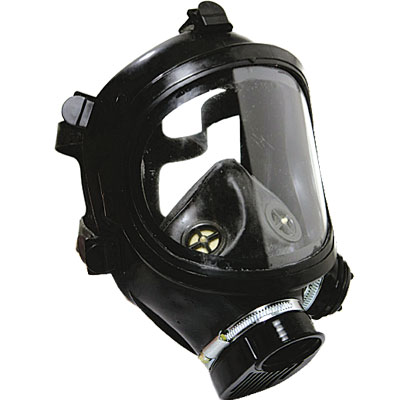 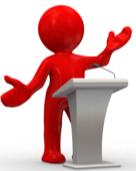 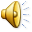 Интернет ресурсы
1) http://948044.ru/protivogazy
2) http://beztruda.com.ua/Protivogazy/Maski-protivogaznye.html
3) http://история-вещей.рф/snaryazhenie/ istoriya-protivogaza.html 
4) http://ppt-online.org/74416 
5) http://www.studfiles.ru/preview/5600111/